Уроки физики    Вторушина С.В.  9  класс  (статика)
ТЕМА: /упр./    Решение задач на законы Ньютона.      раздел (III)
ЦЕЛИ: Развить навыки в составлении  основного  уравнения  динамики.
Задачи: Создать условия для развития навыков практического использования  законов Ньютона
Алгоритм решения задач 
1.Что? Как? (Движение какого тела  Вы описываете?)
2. Почему? Расставить силы! 
(Сила – действие другого тела.  
                            Сколько других тел, столько и сил!)
3. Записать уравнение 1 или 2 з-на Ньютона.
5. Вспомнить вопрос задачи и выразить неизвестные!
Все данные и найденное выносить на рисунок!
Задача 9   «тело, брошенное горизонтально»
Задача 10  Вес тела, двигающегося ускоренно
Задача 12  Торможение  тела 
Задача 13  Движение по наклонной плоскости
Урок - 6  ( пд ) /2у13н/ № 38        раздел (III)
ТЕМА:/т10/ Вес тела, двигающегося с ускорением.
ЦЕЛИ: Создать условия для углубления понятий «вес тела» и «невесомость».
Задачи: 1. Развивать навыки в решении задач.
Помочь учащимся провести небольшую экспертизу знаний по разделу
  (VII. 10.2,  14.2,15.2, 16.2, 17.2)
ТИП УРОКА:
ВИД УРОКА:
ДЕМОНСТРАЦИИ:
№9 Вес тела при ускоренном подъёме и падении.
№ 10 Невесомость.
ХОД УРОКА:
2. Как? y  с ускорением св. пад. Mg
ФотФ стр.1
vy = v0y - gt
y = y0 + v0yt – gt2/2
 y =
v0y
2v0y
g
g
vy2 – v0y2
-2g
1.Что?  Мячик. v0=10м/c
III
IV
Как? x   равномерно    mgx=0  
  v0x = v2x = vx          v0x=5 м/с
3,8м
V
v0y= v0sin=8,7м/с
0 = 0 + v0yt – gt2/2
x = x0 + v0xt
Mg
g
v0x =v0cos=5м/с
 t(v0y - gt/2)=0   t1=0
y
1,8с
tпол=
v0
время подъёма -? (Н  В)
vyв=0  из  (III)
v0y
tпод=
0,9с
60°
x
v0x
  tпод= tпад
xк =0+5м/с 1,8с=9м
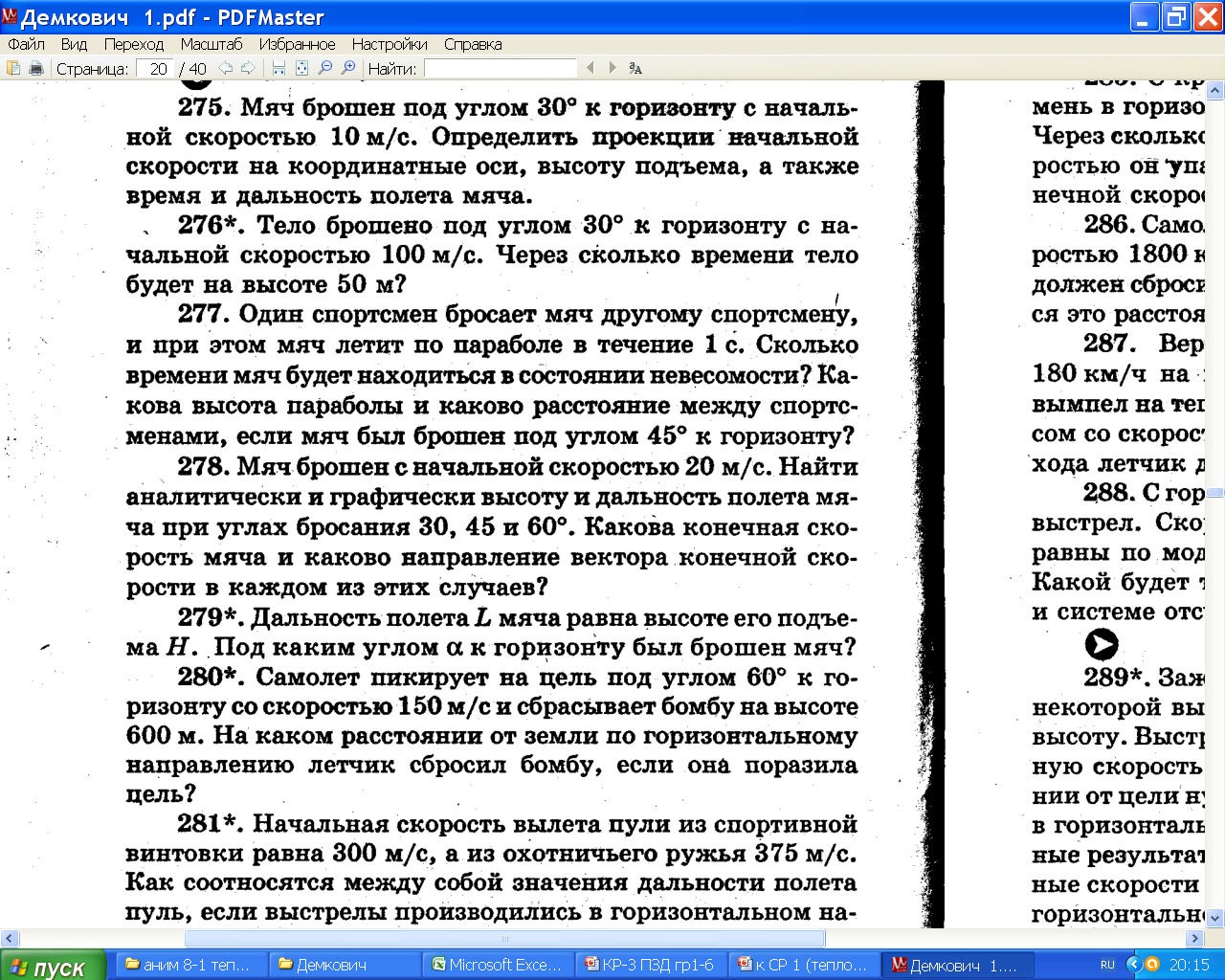 2. Как? y  с ускорением св. пад. Mg
ФотФ стр.1
vy = v0y - gt
y = y0 + v0yt – gt2/2
 y =
v0y
2v0y
g
g
vy2 – v0y2
-2g
1.Что?  Мячик. v0=10м/c
III
IV
Как? x   равномерно    mgx=0  
  v0x = v2x = vx          v0x=8,7м/с
1,25м
V
v0y=v0sin=5м/с
0 = 0 + v0yt – gt2/2
x = x0 + v0xt
Mg
g
v0x =v0cos=8,7м/с
 t(v0y - gt/2)=0   t1=0
y
1с
tпол=
v0
время подъёма -? (Н  В)
vyв=0  из  (III)
v0y
tпод=
0,5с
30°
x
v0x
  tпод= tпад
xк =0+8,7м/с1с=8,7м
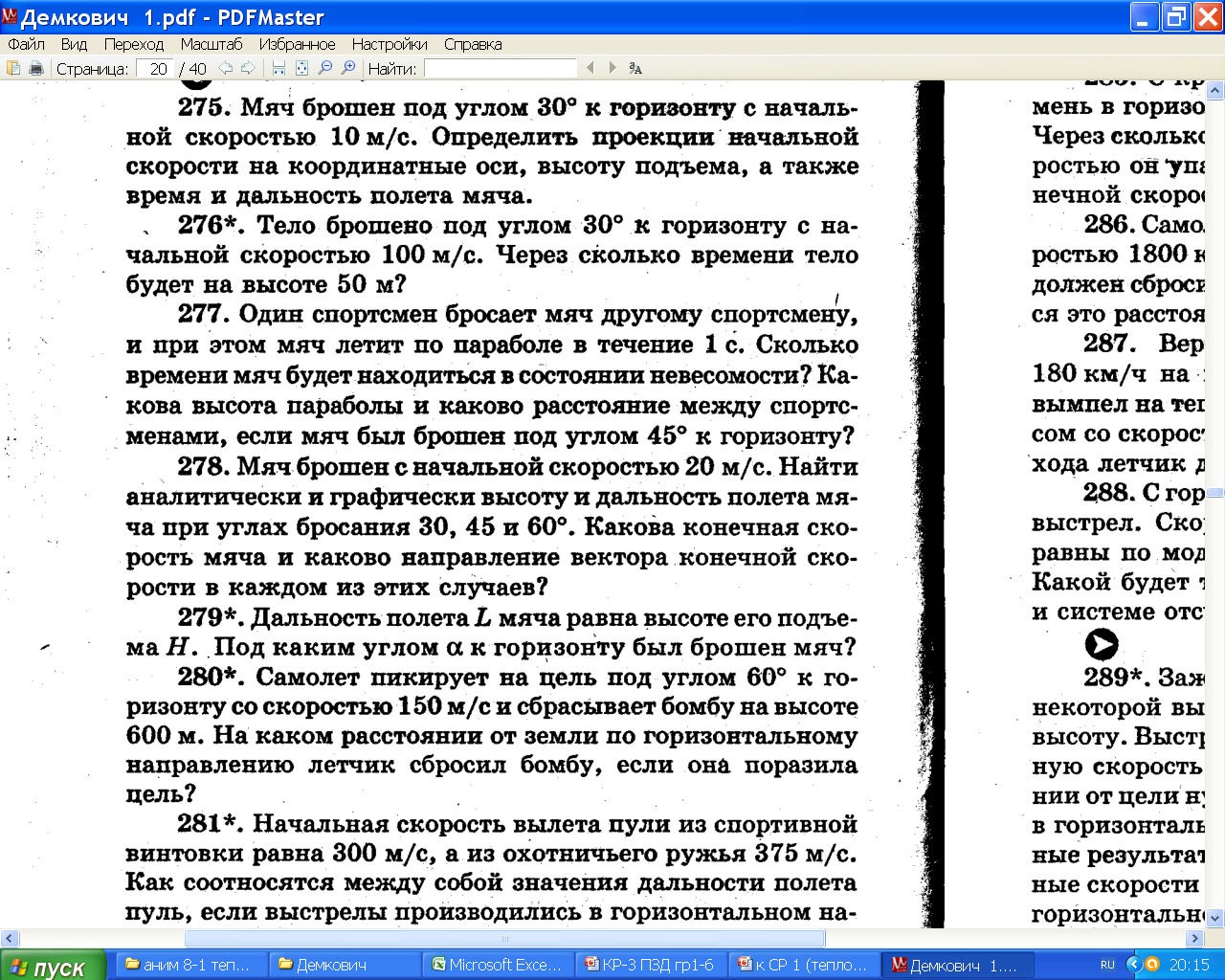 vy = v0y - gt
y = y0 + v0yt – gt2/2
 y =
vy2 – v0y2
-2g
1.Что?  Тело. v0=100м/c
2. Как? y  с ускорением св. пад. Mg
y = y0 + v0yt – gt2/2
50 = 0 + 50·t–9,8·t2/2
–5·t2+ 50·t-50=0
Mg
g
y
5·t2- 50·t+50=0
v0y= v0sin=50м/с
v0x =v0cos=87м/с
v0
v0y
30°
x
2. Как? y  с ускорением св. пад. Mg
vy = v0y - gt
y = y0 + v0yt – gt2/2
 y =
vy2 – v0y2
-2g
y = y0 + v0yt – gt2/2
0=Н–9,8·0,752/2
0 = Н + 0 – gt2/2
Н=9,8·0,752/2
V0
y
1. Как? xравномерно mgx=0  
  v0x=v2x=vx            L=vxt
Н =1м
Mg
g
600м= 800·t
t = 0,75с
v0=800м/с
1.Что?  пуля
600м
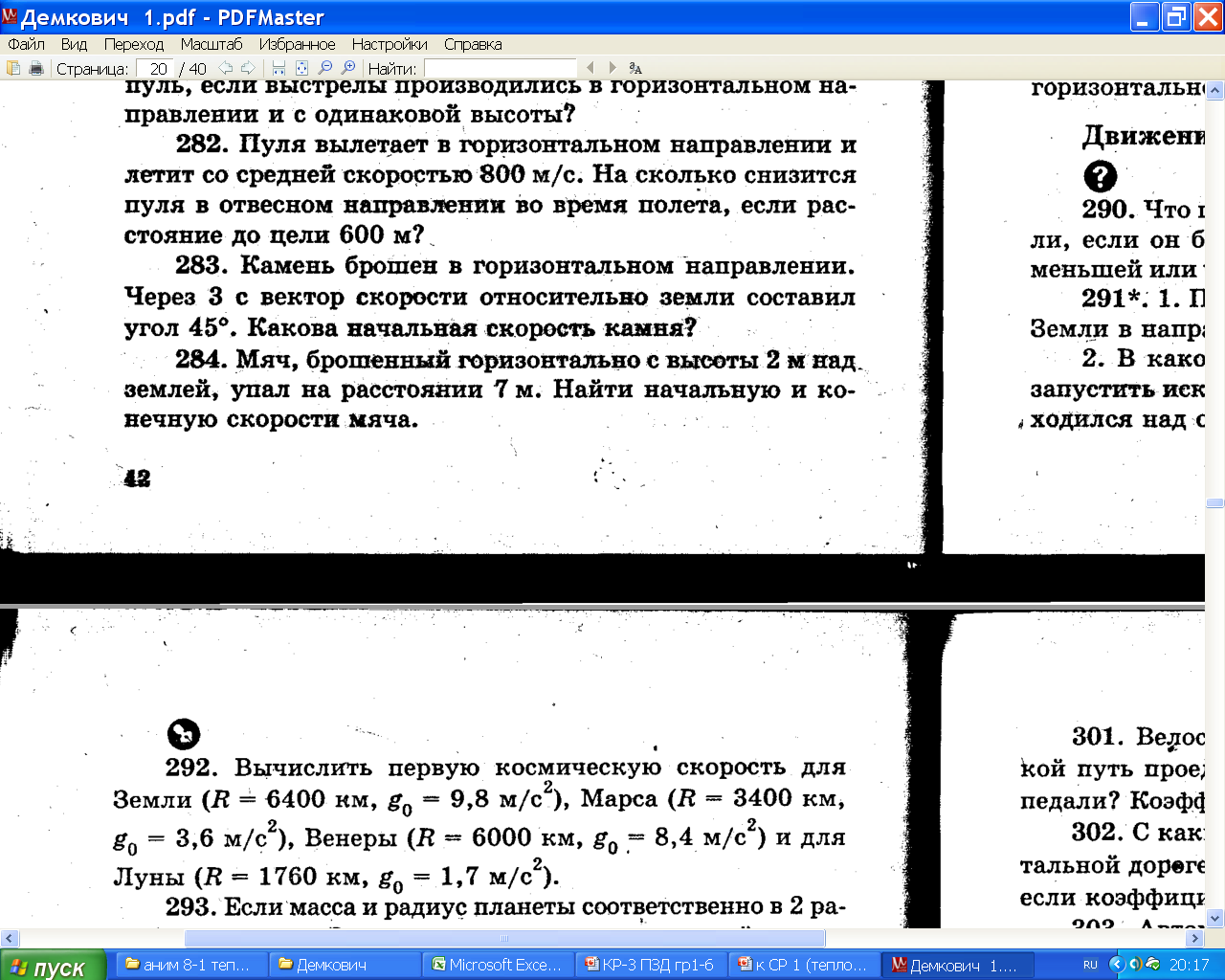 Ответ: пролетев 600м пуля снизится на …м.
Домашнее задание.
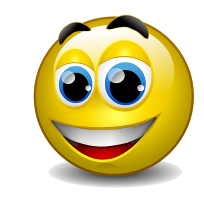 Тема №10
§30,31
   ПРЗ№10-1,2,3,стр.2
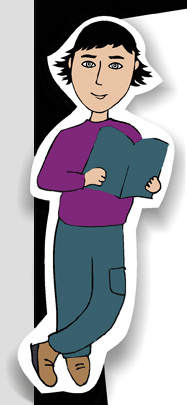 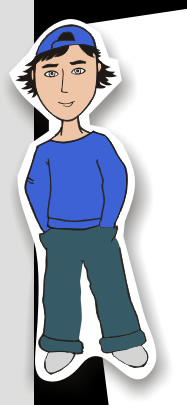 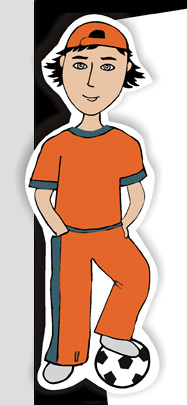 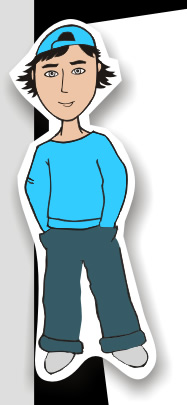 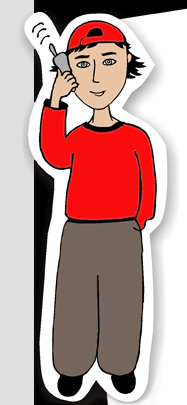 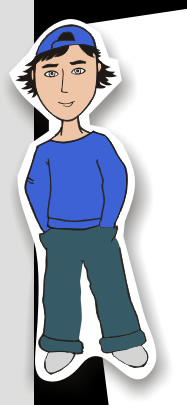 4. Горизонтальная составляющая скорости не меняется, т.к.
………………………………………………………………………
………………………………………………………………………
………………………………………………………………………
5. Вертикальная  составляющая скорости меняется по закону   vy = v0y – gt ,т.к. ………………………………………………………………….
……………………………………………………………
………………………………………………………………………
6. Время падения оказалось одинаковым у всех, т.к   . . . . . . . . . . . . . . 
……………………………………………………………….
………………………………………………………………………
………………………………………………………………………
4. Учебник стр. 93 вопросы  № 1,2,3,4 
………………………………………………………………………
………………………………………………………………………
………………………………………………………………………
………………………………………………………………………
………………………………………………………………………
………………………………………………………………………
………………………………………………………………………
………………………………………………………………………
………………………………………………………………………
………………………………………………………………………
……………………………………………………………………… учебник стр.95,  упр16(2) ……………………………………………………………………………………………………………………………………………………………………………………………………………………………………………………………………………………………………………………………………………………………………………………………………………………………………………………………………………………………………………………………………………………………………………………………………………………………………………………по теме №9
Физика 9-3
Тема №10
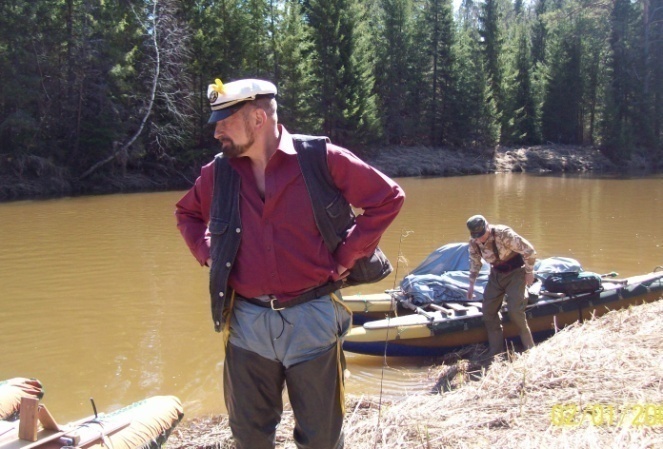 вес тела
F =    m1•m2
          R2
на опору… на подвес
двигающегося
ускоренно
Применение з-нов Ньтона
= 6,67 10-11
рабочая,  стр.26
на опору… на подвес
= ВЕС = Р
Р
Fтяжести
Р
Величина/ в покое   Р = mg
направление / в покое к центру Земли
точка приложения/ к опоре или..
равномерно
 Iз-н      FТ=N
 IIIз-н     Р= N
электромагнитная
m = 75кг
Fтяжести  750Н
Р0 = Fтяжести
Р0  750Н
4. Утонет ли гайка в воде в условиях невесомости? 
5. Как в условиях невесомости перелить воду из одного сосуда в другой? 
 6. Можно ли в условиях невесомости нагреть воду? а) да, если есть нагреватель  б)нет там нет конвекции, в) м-да, но перемешивать придется самим.
 7. Тело плавает внутри жидкости (их плотности равны). Можно ли считать, что тело находится в состоянии невесомости?  а)да,  б)да,  но частично ,    в) нет, вес тела такой же как на берегу.
8. Можно ли пользоваться медицинским термометром в условиях невесомости?  а) да, но будет показывать меньше  б) нет, т.к. невесомость   в) можно, т.к. зависит от расширения жидкости при нагревании.
9. Почему в условиях невесомости спичка сразу гаснет? а) там нет воздуха,  б) т.к. нет конвекции в отсутствии силы Архимеда,   в). Можно, но …..
10 -1
1.  Кто?    Пассажир   
2.  Как? двигается ускоренно вверх
2.  Как? Двигается  замедленно вниз
3. Почему? y)   N - Mg =Ma    (2з-н Н)
N =  Ma+Mg
N = M(a+g)
Mg
N
а
По 3-му з-ну Н., с какой силой пассажир действует на кресло (вес), с такой же и кресло действует на пассажира в противоположную сторону(N).
сидение
N = P

при   a=g      P =2Mg
перегрузки
Земля
10-1, стр.20 //СР-3,стр.11 //заполнять
10 -1
10-1, стр.20 //СР-3,стр.   //заполнять
2.  Как? Двигается  замедленно вниз
3. Почему? y)   N - Mg =Ma    (2з-н Н)
N =  Ma+Mg
N = M(a+g)
Mg
N
а
По 3-му з-ну Н., с какой силой пассажир действует на кресло (вес), с такой же и кресло действует на пассажира в противоположную сторону(N).
канат
N = P

при   a=g      P =2Mg
перегрузки
Земля
10 -1
1.  Что?    Пассажир   
2.  Как? двигается ускоренно (по ямке)
3. Почему? y)   N - Mg =  Maц    (2з-н Н)
N =  Maц+Mg
N = M(aц+g)
Mg
N
аЦ
По 3-му з-ну Н., с какой силой пассажир действует на кресло (вес), с такой же и кресло действует на пассажира в противоположную сторону(N).
сидение
N = P

при   a=g      P =2Mg
перегрузки
Земля
10-1, стр.20 //СР-3, в3 №3 стр.16
10 -2
1.  Что?    Пассажир   
2.  Как? двигается ускоренно вниз
2.  Как? Двигается замедленно вверх
3. Почему?   Mg - N = Ma    (2з-н Н)
Mg
N
а
Mg - Ma= N
N = M(g-a)
По 3-му з-ну Н., с какой силой пассажир действует на кресло (вес), с такой же и кресло действует на пассажира в противоположную сторону(N).
сидение
N = P

Земля
при  a=g  P = 0
невесомость
ФотФ стр.20 10-2
1.  Что?    Пассажир   
2.  Как? двигается ускоренно (по бугру)
3. Почему?   Mg - N = Maц    (2з-н Н)
Mg - Maц= N
N = M(g-aц)
сидение
Mg
N
аЦ
По 3-му з-ну Н., с какой силой пассажир действует на кресло (вес), с такой же и кресло действует на пассажира в противоположную сторону(N).
Земля
N = P

при  a=g  P = 0
невесомость
10-2, стр.20
Что?    Пассажир двигается ускоренно (разгон)
Задача №3-10
Почему? y) Mg - Nсид = 0    (1з-н Н)
                     x) Nспинки = M а (2з-н Н)
Теорема Пифагора
сидение
Mg
Nсид
а
Nспинки
Nобщ
Nобщ=M2(a2+g2)
Nобщ=M (a2+g2)
Nобщ=Nсид2+Nспинки2)
Nобщ= (Mg)2+ (Mа)2)
По 3-му з-ну Н., с какой силой пассажир действует на кресло (вес), с такой же и кресло действует на пассажира в противоположную сторону(N).
Земля
P
N = P
перегрузки
10-3, стр.20
Вес -?
Пассажир  Двигается  равнозамедленно
Задача №4-10
3. Почему? y) Mg - Nсид = 0    (1з-н Н)
3. Почему? x) Fтр = M а (2з-н Н)
v0
Mg
а
Nобщ
Fтрения
Nсид
сидение
Nобщ=M2a2+M2g2 =P
Перегрузки
Земля
ПРЗ 10-3, стр.26
Вес -?
1.  Что?    Пассажир   
2.  Как? Двигается  равнозамедленно
v = v0 - аt
 x =  v0t – аt2/2
v2 – v02
-2а
Задача №1-12
Тормозной путь
3. Почему? y) Mg - Nсид = 0    (1з-н Н)
3. Почему? x) Fтр = M а (2з-н Н)
v0
Mg
а
Nобщ
Fтрения
Nсид
сидение
Nобщ=M2a2+M2g2 =P
Перегрузки
Fтр.  = п N
Ma =п Mg
Земля
a = п   g
x=
M=200кг
Mg=2кН
Fmax=2,5кН
amax -?
канат
1.Что?   Груз
2.  Как? двигается ускоренно вверх
3. Почему? y) N-Mg=Ma (2з-н Н)
a=(N-Mg)/M
Mg
N
а
a=(2500Н-2000Н)/200кг =….м/сс
Земля
Ответ:  при ускорении меньше  …м/сс  канат ещё не разорвётся.
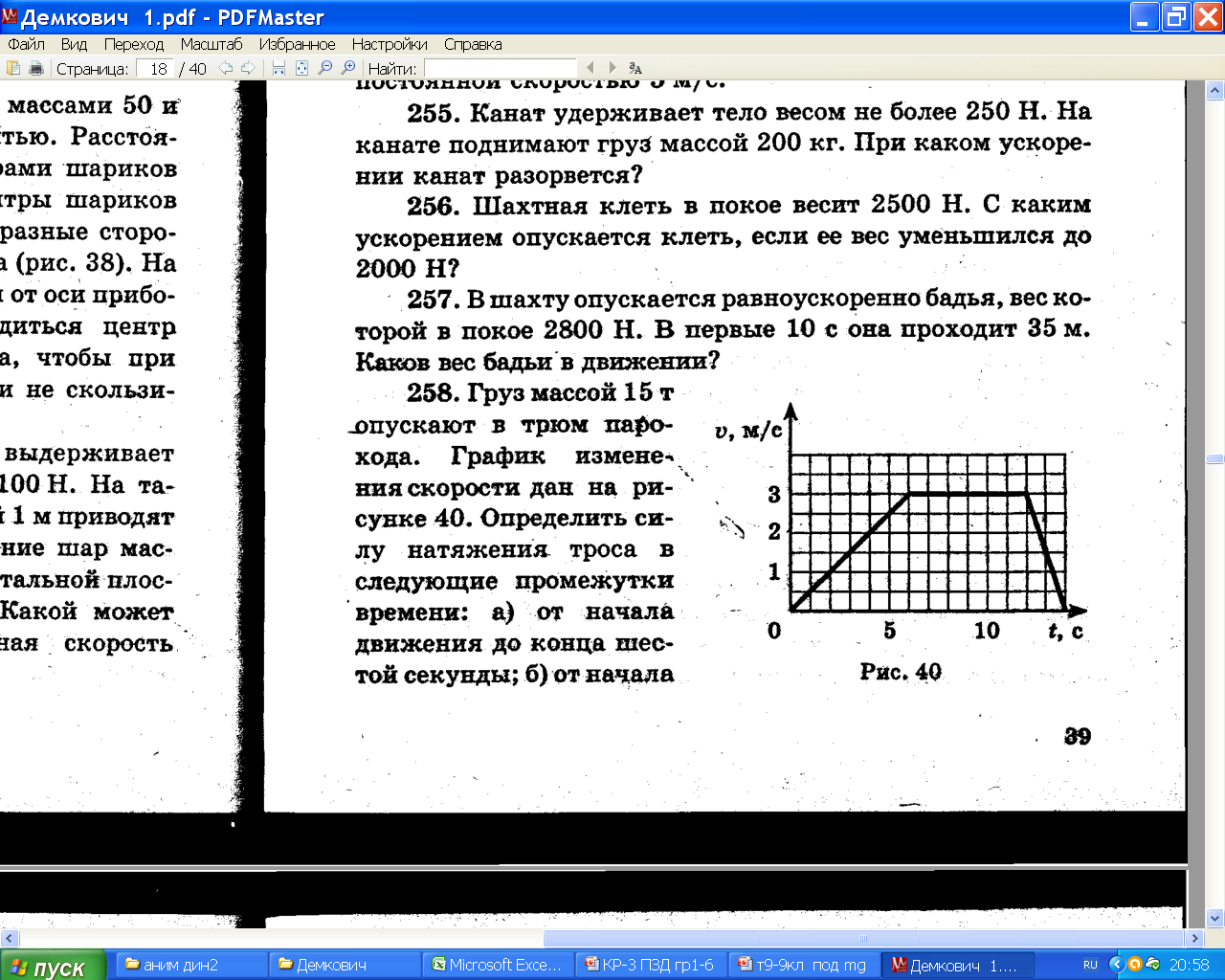 2500 Н
Урок -  7 ( пд  ) /3у13н/ № 39    раздел (III)
ТЕМА:/зт10/ Невесомость и ее условия.
ЦЕЛИ: Закрепить знания учащихся по теме 10.
Задачи:     создать условия для закрепления знаний по теме № 10.
ТИП УРОКА:
ВИД УРОКА:
ДЕМОНСТРАЦИИ:
Х
Рабочая стр.28
v-?
M=500кг
пок =0,4

r=10м
Мотоцикл  движется по окружности
 oz) N = M·aц   (2 з-н Н)
v2
v2
g
r
r
п
oy) Fтр.п– Mg = 0 (1з-н Н)
y
Fтр.п   п N
z
v
N
M gпMaц
Fтр/п
gпaц
ац
25aц
Mg
aц =
=
Ответ: только по окружности  со скоростью не меньше 15,8 м/с, это около 60км/ч.
С какой скорость мотоциклу нужно двигаться по вертикальной стене
Мотоцикл  движется по вертикальной стене (по окружности)
                                 oz) N = M·aц   (2 з-н Н)
v2
v2
g
r
r
п
v-?
M=500кг
пок =0,4

r=10м
oy) Fтр.п– Mg = 0 (1з-н Н)
y
Fтр.п   п N
z
v
N
M gпMaц
Fтр/п
gпaц
ац
25aц
Mg
aц =
=
Ответ: только по окружности  со скоростью не меньше 15,8 м/с, это около 60км/ч.
С какой скорость мотоциклу нужно двигаться по вертикальной стене
M=50кг
N0 = 50кг10Н/кг =500Н
P=P0/2
N0
Nэ
Nэ = 250Н (по условию)
Mg
Mg
Mg –Nэ =  Maц
42R
5
=
T2
Nэ = M(g-aц)=250Н
42R
aц
T2
=
50кг(g-aц)=250Н
5
g-aц =5 Н/кг
T=37,4 мин
T=24,5 мин
aц=5 Н/кг
А для невесомости?
1 Лифт двигается вертикально вверх со скоростью 9,8 м/с.  Чему равен вес тела массой 10 кг, лежащего на полу лифта?
2. Лифт трогается вниз с ускорением 2м/с2.  Чему равен вес тела массой 10кг?
3.Сравните модуль веса тела на полюсе, экваторе и на Урале.
4. Космический корабль после выключения ракетных двигателей двигается сначала вертикально вверх, а затем вниз. На коком участке траектории корабль был в состоянии невесомости?
5. Самолет, двигаясь по «мертвой петле» в верхней точке имеет скорость 540км/ч. Чему равна перегрузка летчика?
6.Дальность полета пули S, при горизонтальном выстреле с высоты h. Чему равна начальная скорость пули?  (v = S ( g/2h   )
7. Каков период обращения планеты, если на ее экваторе тела находятся в состоянии невесомости? Масса планеты М, ее радиус R. ( 42R)/T2 = GM/R2  )                  В
                                           8.
                                                   А
Домашнее задание.
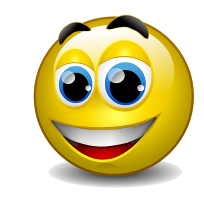 к теме №10
 Гр4 
245 255 256 257 258 
Руск
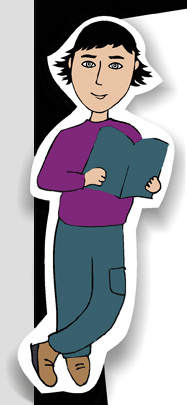 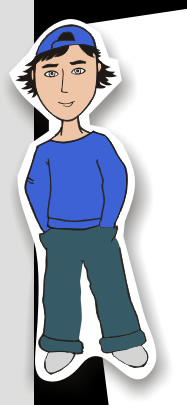 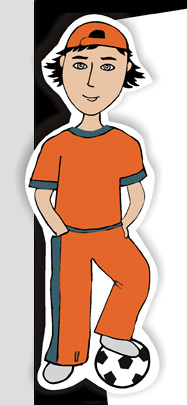 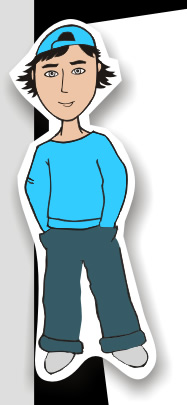 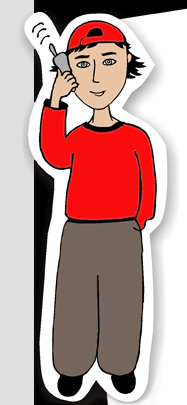 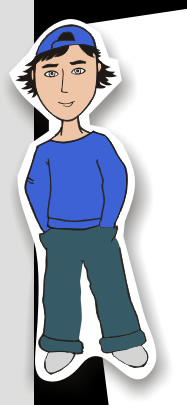